Riding in My Car

Modified from the song by Woody Guthrie
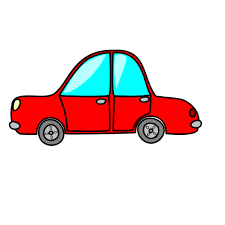 Take me riding in the car, car
Take me riding in the car, car
Take you riding in the car, car 
I'll take you riding in my car
Click clack, open up the door, friends
Click clack, open up the door, friends
Front door, back door, clickety clack 
Take you riding in my car
Click clack, open up the door, friends
Click clack, open up the door, friends
Front seat, back seat, sit on the seat
Take you riding in my car